Principles of Micro Economics, Ninth EditionN. Gregory Mankiw
1
[Speaker Notes: N. Gregory Mankiw Principles Of Micro EconomicsNinth Edition]
Chapter 9
Application: International Trade
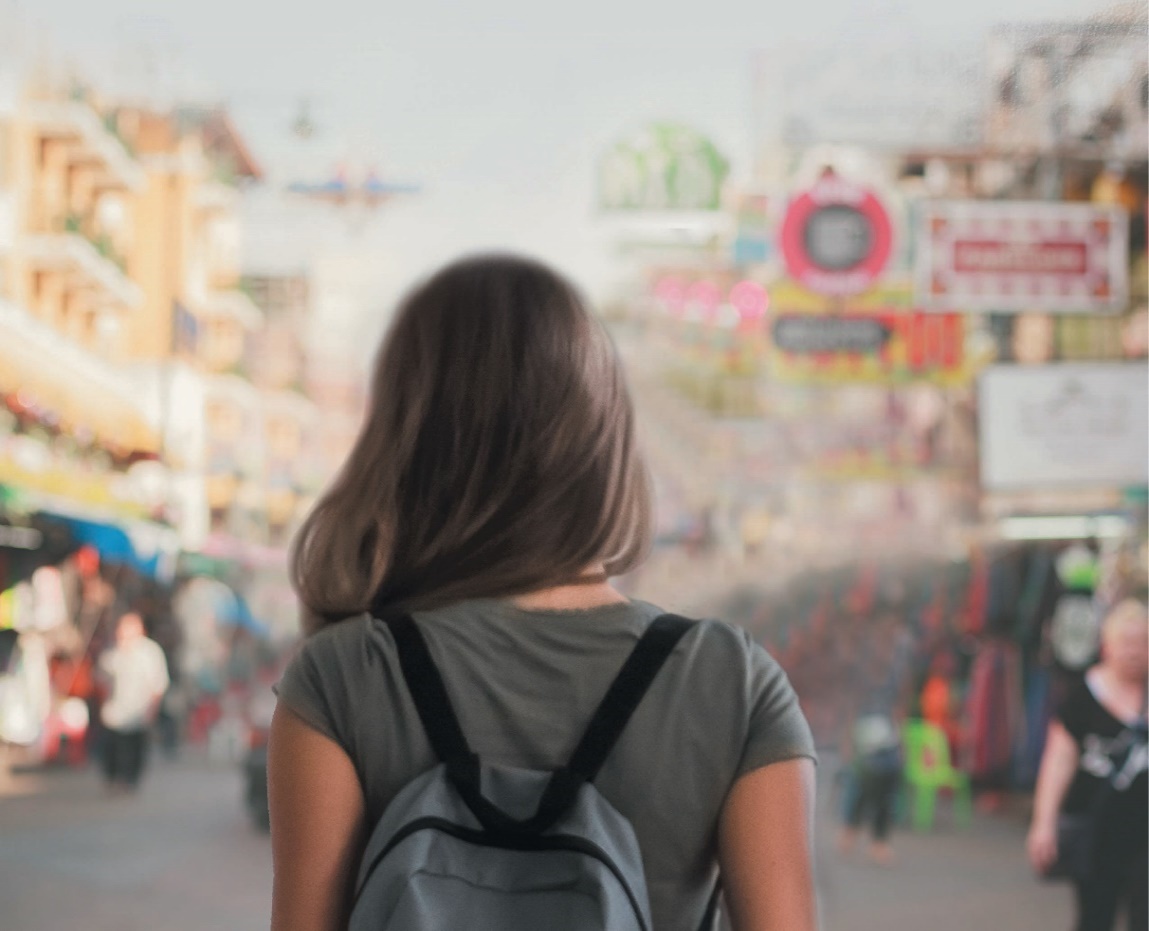 2
The Determinants of Trade Part 1
The equilibrium without trade
Only domestic buyers and sellers
Equilibrium price and quantity
Determined on the domestic market
Total benefits
Consumer surplus
Producer surplus
3
Figure 1 Equilibrium without International Trade
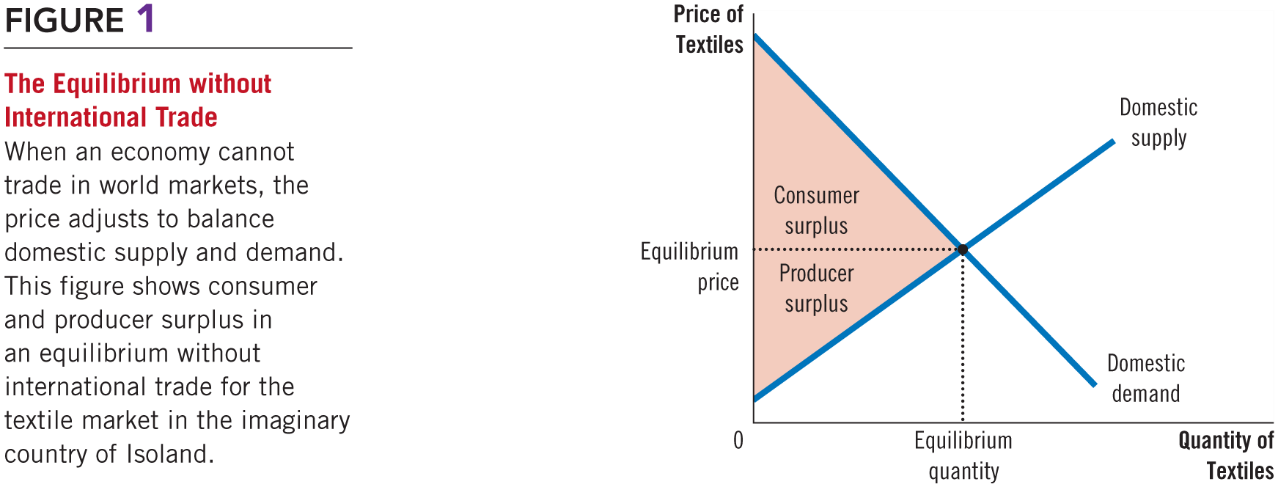 4
ASK THE EXPERTS Part 1
Trade Deals
“Past major trade deals have benefited most Americans.”
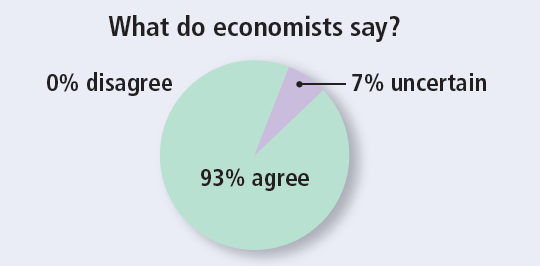 5
The Determinants of Trade Part 2
Allow for international trade? 
Price and quantity sold in the domestic market?
Who will gain from free trade; who will lose, and will the gains exceed the losses?
Should a tariff be part of the new trade policy?
6
The Determinants of Trade Part 3
World price
Price of a good that prevails in the world market for that good
Domestic price
Opportunity cost of the good on the domestic market
7
The Determinants of Trade Part 4
Compare domestic price with world price
Determine who has comparative advantage
If domestic price < world price
Export the good
The country has comparative advantage
If domestic price > world price
Import the good
The world has comparative advantage
8
Winners and Losers from Trade Part 1
Exporting country
Domestic equilibrium price before trade is below the world price
Once trade is allowed
Domestic price rises to equal the world price
Domestic quantity supplied is greater than  domestic quantity demanded
The difference: exports
9
Figure 2 International Trade in an Exporting Country
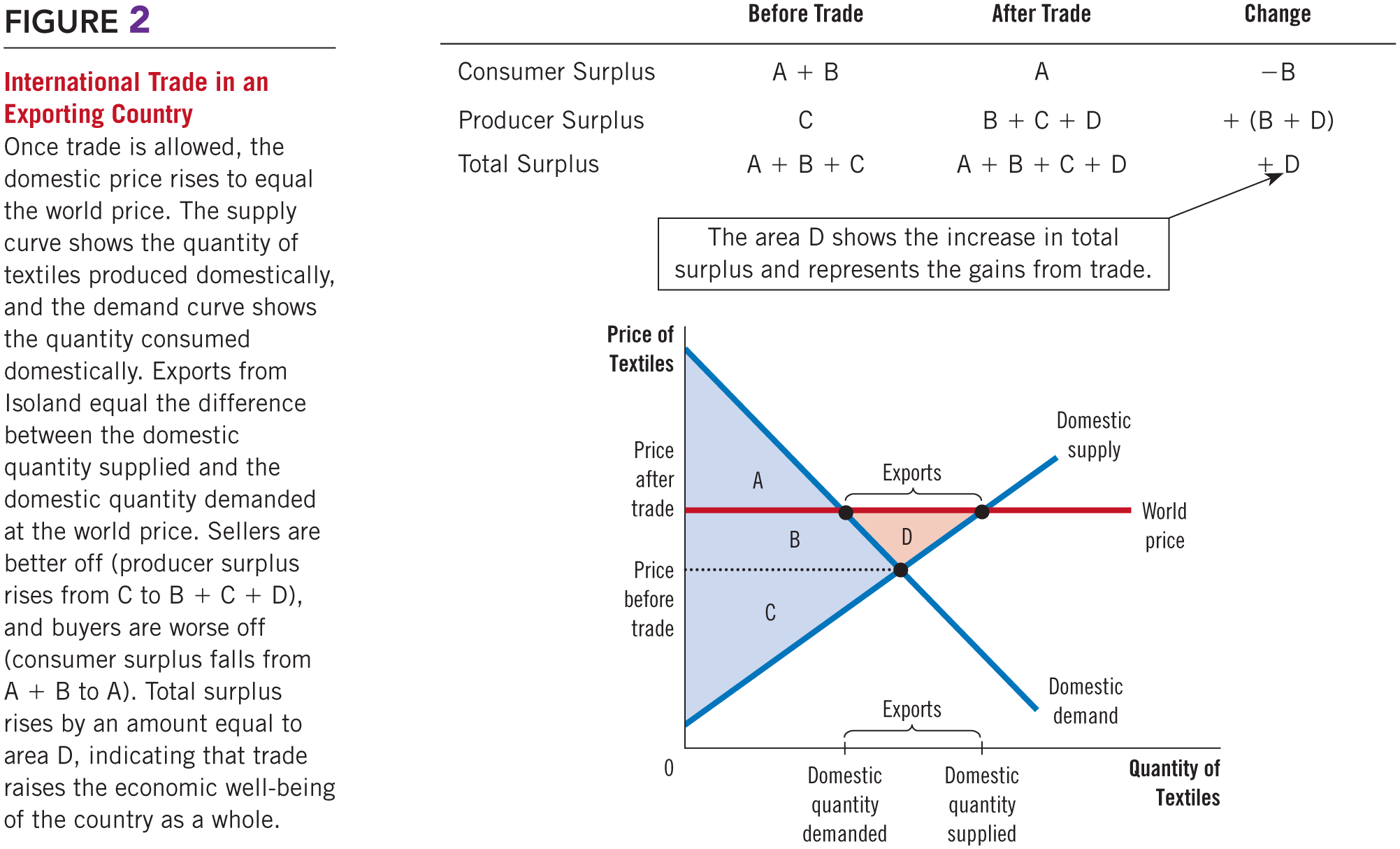 10
Winners and Losers from Trade Part 2
Exporting country
Before international trade
Consumer surplus
Producer surplus
With international trade
Smaller consumer surplus
Higher producer surplus
Higher total surplus
11
Winners and Losers from Trade Part 3
Exporting country, with international trade
Domestic producers of the good are better off
Domestic consumers are worse off
Trade raises the economic well-being of a nation
Gains of the winners exceed the losses of the losers
12
Winners and Losers from Trade Part 4
Importing country
Domestic equilibrium price before trade is above world price
Once trade is allowed
Domestic price drops to equal the world price
Domestic quantity supplied is less than domestic quantity demanded
The difference: imports
13
Figure 3 International Trade in an Importing Country
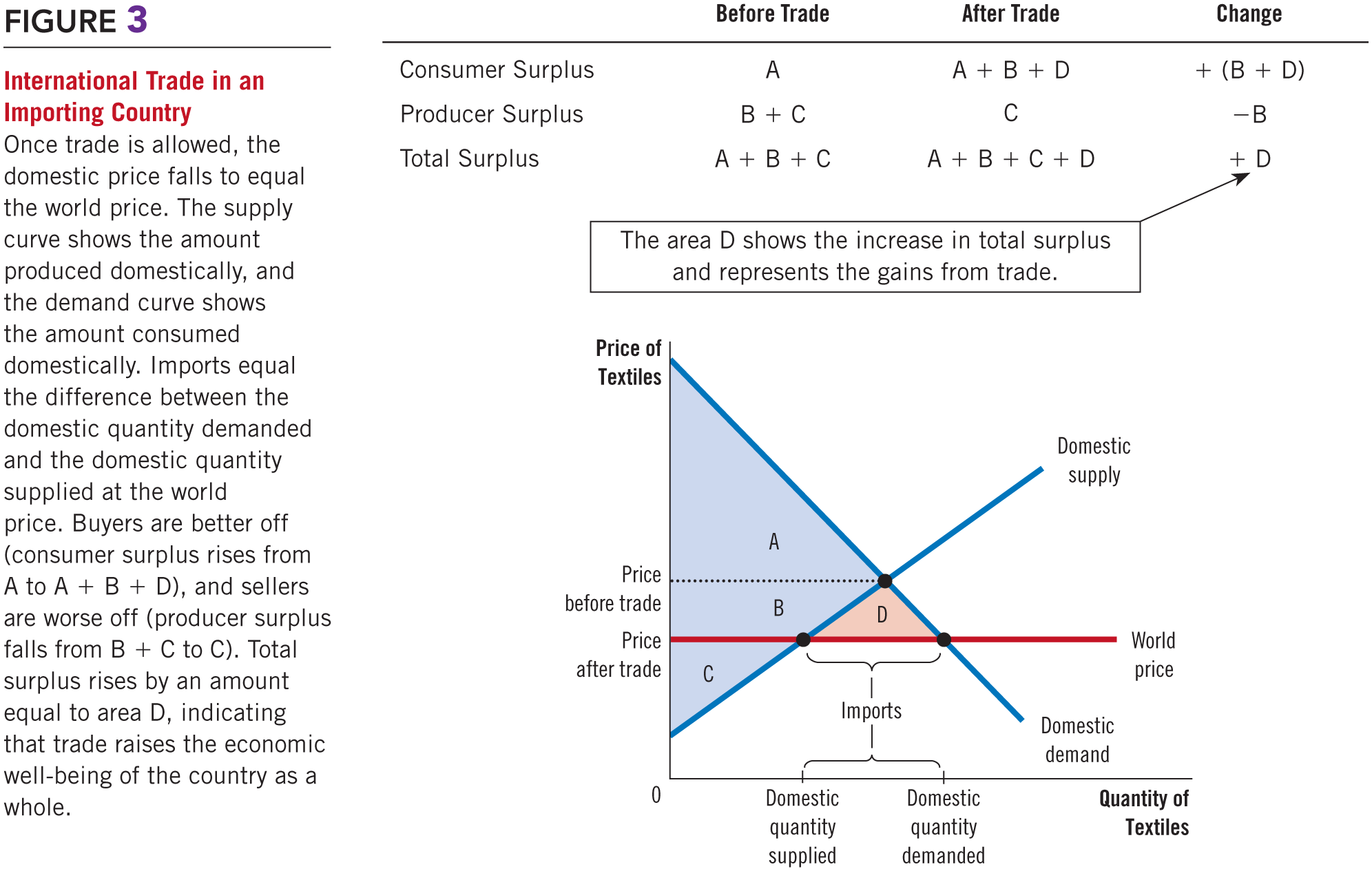 14
Winners and Losers from Trade Part 5
Importing country 
Before international trade
Consumer surplus
Producer surplus
With international trade
Higher consumer surplus
Smaller producer surplus
Higher total surplus
15
Winners and Losers from Trade Part 6
Importing country, with international trade
Domestic producers of the good are worse off
Domestic consumers are better off
Trade raises the economic well-being of a nation
Gains of the winners exceed the losses of the losers
Trade can make everyone better off
16
Winners and Losers from Trade Part 7
Tariff
Tax on goods produced abroad and sold domestically
Free trade
Domestic price = World price
Tariff on imports
Raises domestic price above world price
By the amount of the tariff
17
Figure 4 The Effects of a Tariff
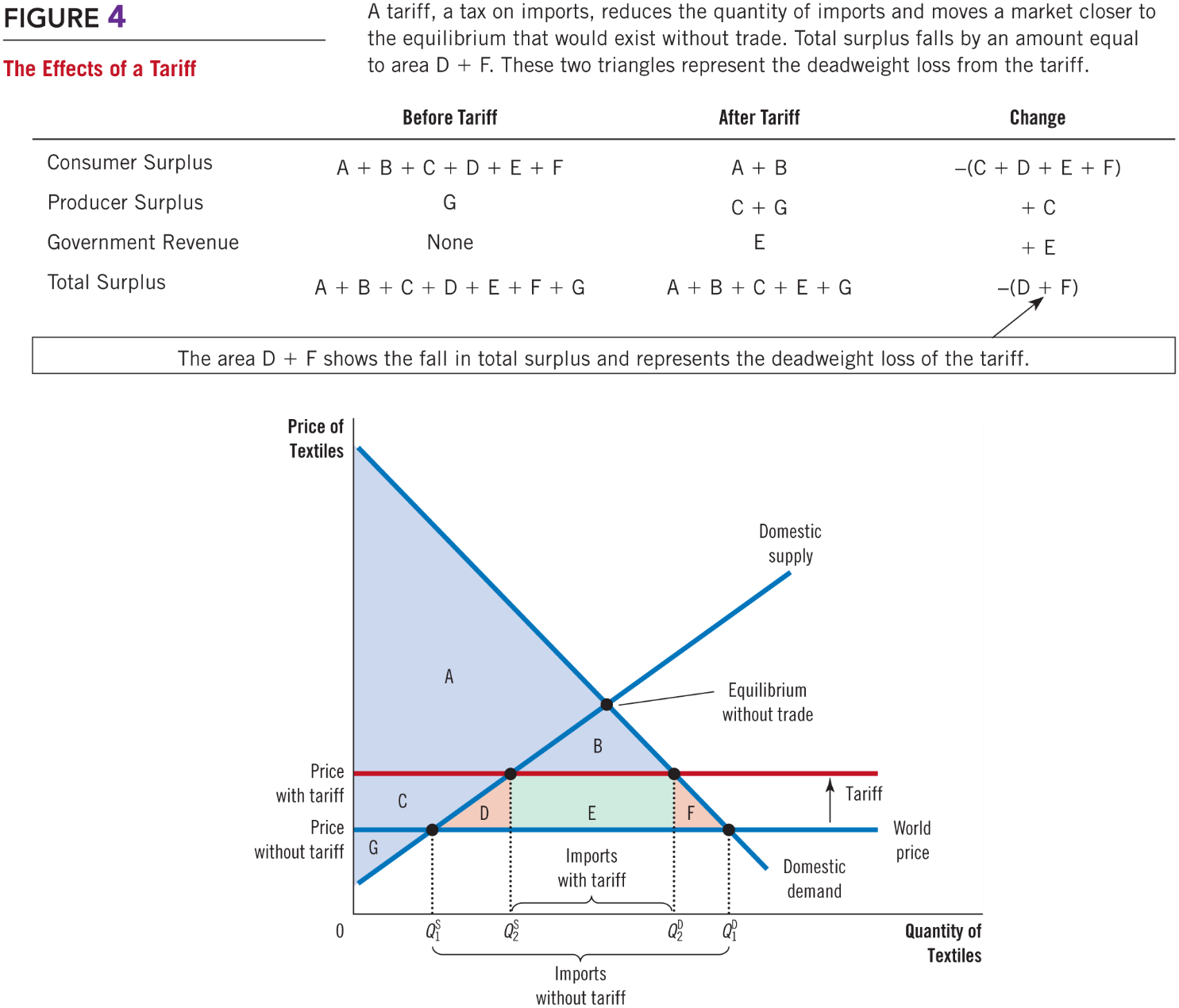 18
Winners and Losers from Trade Part 8
The effects of a tariff
Price rises by the amount of the tariff
Domestic quantity demanded decreases
Domestic quantity supplied increases 
Reduces the quantity of imports
Moves the domestic market closer to its equilibrium without trade
Domestic sellers are better off
Domestic buyers are worse off
19
Winners and Losers from Trade Part 9
Before the tariff
Consumer surplus
Producer surplus
Government tax revenue = 0
The effects of a tariff
Consumer surplus is smaller
Producer surplus is bigger
Government tax revenue
Total surplus is smaller
20
Winners and Losers from Trade Part 10
Other benefits of international trade
Increased variety of goods
Lower costs through economies of scale
Increased competition
Enhanced flow of ideas
Transfer of technological advances around the world
21
Arguments for Restricting Trade Part 1
The domestic producers
Oppose free trade
Believe that the government should protect the domestic industry from foreign competition
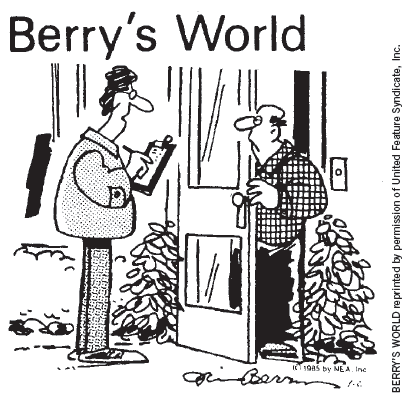 “You like protectionism as a ‘working man.’ How about as a consumer?”
22
Arguments for Restricting Trade Part 2
The jobs argument
“Trade with other countries destroys domestic jobs”
Free trade creates jobs at the same time that it destroys them
The national-security argument
“The industry is vital for national security”
When there are legitimate concerns over national security
23
Arguments for Restricting Trade Part 3
The infant-industry argument
“New industries need temporary trade restriction to help them get started” 
Difficult to implement in practice
The “temporary” policy is hard to remove
Protection is not necessary for an infant industry to grow
24
Arguments for Restricting Trade Part 4
The unfair-competition argument
“Free trade is desirable only if all countries play by the same rules”
Increase in total surplus for the country
The protection-as-a-bargaining-chip argument
“Trade restrictions can be useful when we bargain with our trading partners”
The threat may not work
25
ASK THE EXPERTS Part 2
Trade Deals
“Refusing to liberalize trade unless partner countries adopt new labor or environmental rules is a bad policy, because even if the new standards would reduce distortions on some dimensions, such a policy involves threatening to maintain large distortions in the form of restricted trade.”
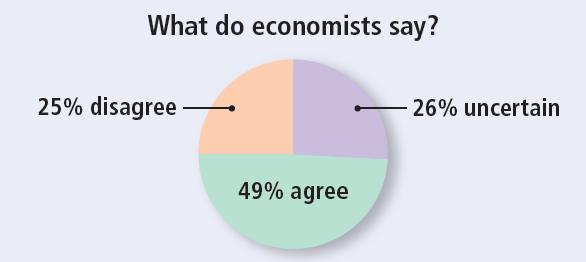 26
Trade Agreements and the WTO Part 1
World Trade Organization, WTO
Unilateral approach to achieve free trade
Remove its trade restrictions on its own
Great Britain, 19th century
Chile and South Korea, recent years
Multilateral approach to free trade
Reduce its trade restrictions while other countries do the same
NAFTA, GATT
27
Trade Agreements and the WTO Part 2
North American Free Trade Agreement (NAFTA)
1993, lowered trade barriers among the United States, Mexico, and Canada
General Agreement on Tariffs and Trade (GATT)
Continuing series of negotiations among many of the world’s countries with the goal of promoting free trade
28
Trade Agreements and the WTO Part 3
GATT
United States helped to found GATT
After World War II
In response to the high tariffs imposed during the Great Depression
Successfully reduced the average tariff among member countries from about 40 to 5%
Enforced by the WTO
2018: 164 countries; more than 97 % of world trade
29
Trade Agreements and the WTO Part 4
Advantages of the multilateral approach
Potential to result in freer trade than unilateral approach
Reduce trade restrictions abroad and at home
Political advantage
Producers are fewer and better organized than consumers
Greater political influence
30